Teorema (GD-O-0223)
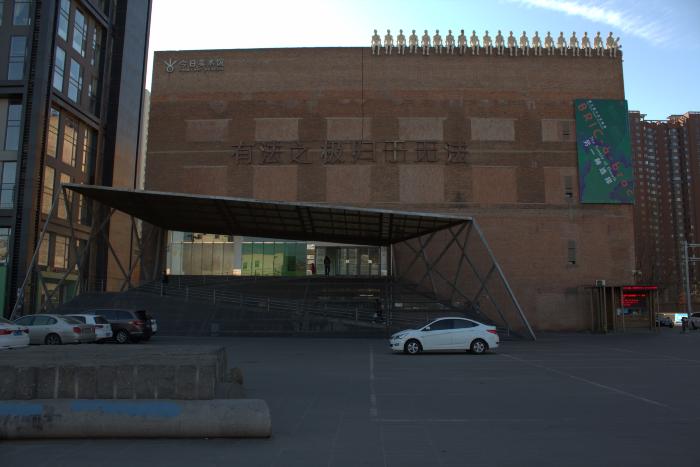 Ocho caracteres chinos, fabricados con tubo de vidrio recubierto internamente con fósforo e inyectado con gas argón. Se observan instalados en la fachada del museo.
El Neón es Miseria (GD-O-0218)
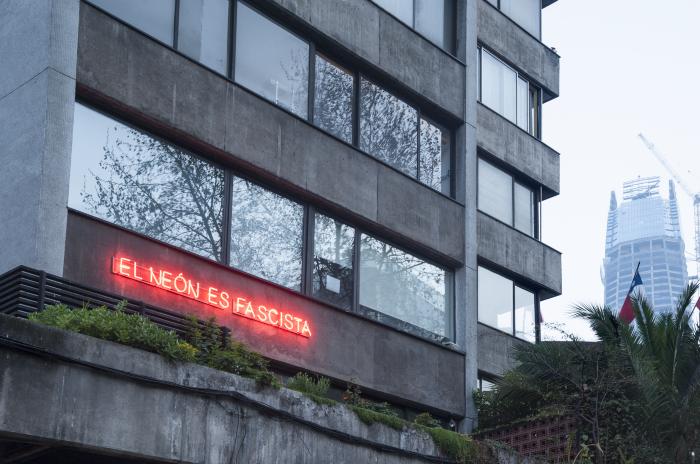 Catorce frases formadas por cuatro palabras, escritas en letras mayúsculas en tubo de vidrio inyectado con gas neón, instaladas en el muro exterior del edificio que alberga a Galería D21 y, al mismo tiempo, en Galería Metropolitana.
Las Figuras del Poder (GD-O-0207)
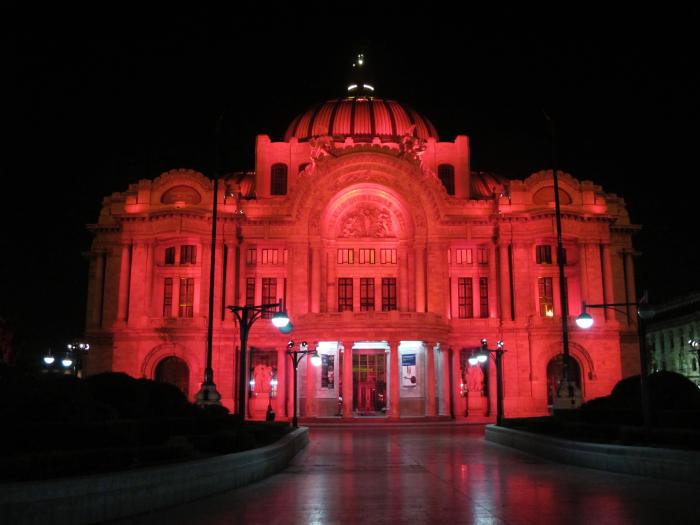 (descripción de la caja de luz led, pero falta descripción luminica de la fachada) Letrero luminoso led rojo programado con trece palabras que pasan de derecha a izquierda a velocidad de lectura lenta. GD.
Obra de Arte (Valparaíso) (GD-O-0171)
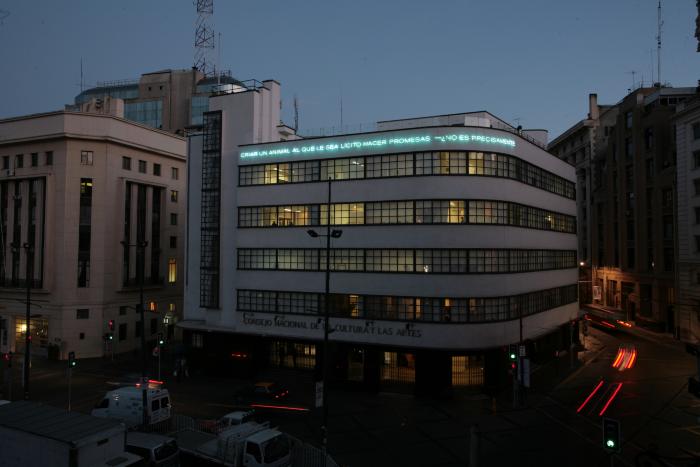 Frase inconclusa realizada mediante tubos de vidrio inyectado con gas argón, instalada sobre la cornisa superior del edificio del actual Ministerio de las Culturas, las Artes y el Patrimonio, en Valparaíso.
Obra de Arte (Universidad de Chile) (GD-O-0151)
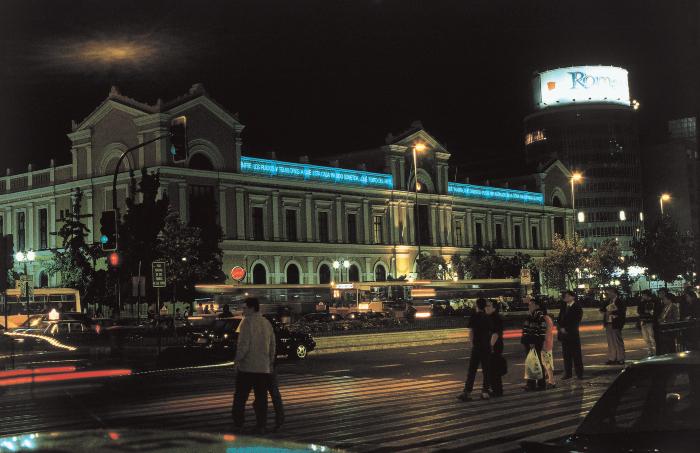 Intervención del frontis de la Casa Central de la Universidad de Chile, mediante un texto escrito sobre la balaustrada superior, oriente y poniente, en tubos de vidrio inyectado con gas argón.
Unidos en la Gloria y en la Muerte (GD-O-0140)
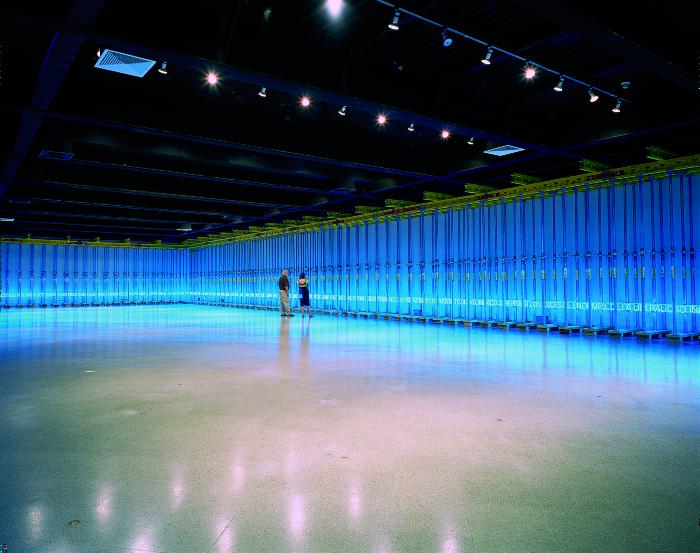 Obra compuesta por una intervención del frontis del Museo Nacional de Bellas Artes con el título de la obra y de la exposición en tubos de vidrio con gas argón, instalada sobre el nombre del museo; y por una instalación en Sala Matta, cuyo perímetro está intervenida con tres corridas de alzaprimas metálicas que presentan cerca de su base, sobre la segunda corrida de andamio, un texto escrito en mayúsculas y fabricado con tubos de vidrio con gas argón.
El Jardín del Artista (GD-O-0123)
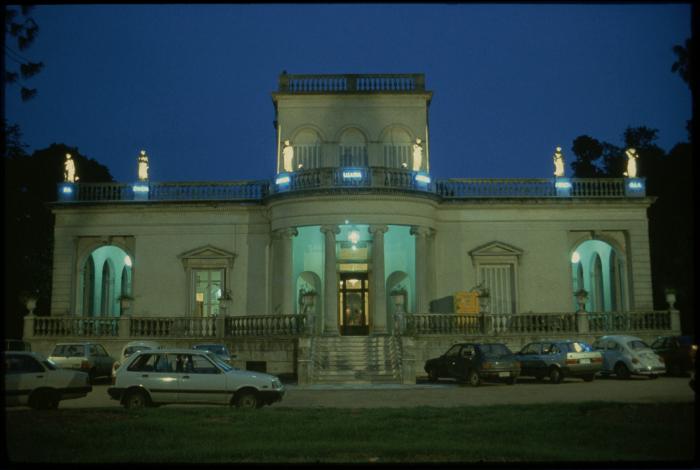 Instalación al interior del edificio del museo e intervención de su fachada con los siete pecados capitales, cada uno de ellos se instala en letras de neón bajo las esculturas del balcón, la palabra lujuria queda sin cuerpo, ya que son solo seis las figuras abalconadas. 

Al interior del museo, en el hall, una proyectora de diapositivas proyecta al muro imágenes del parque que circunda el Museo y que antaño fuera parte de quinta de la que este palacio formara parte – predio conocido al día de hoy con el nombre de “El Jardín de los Artistas”.

A continuación del hall se ha instalado, en la caja de escalera que conduce al segundo piso, una serie de 14 cuadros o “vía crucis”: 14 marcos lacados negros autoiluminados por una lámpara y que muestran una reproducción fotográfica del desierto de Atacama de Chile, la misma imagen en cada uno de ellos, y un texto letánico impreso en el reverso del vidrio: Loca de ti, toda Lujuria es la Pereza de mi vida. Loca de ti, toda Pereza es la Gula de mi vida. Loca de ti, toda Gula es la Soberbia de mi vida. Loca de ti, toda Soberbia es la Avaricia de mi vida. Loca de ti, toda Avaricia es la Ira de mi vida. Loca de ti, toda Ira es la Envidia de mi vida. Loca de ti, toda Envidia es la Soberbia de mi vida. Loca de ti, toda Soberbia es la Lujuria de mi vida. Loca de ti, toda Lujuria es la Ira de mi vida. Loca de ti, toda Ira es la Pereza de mi vida. Loca de ti, toda Pereza es la Envidia de mi vida. Loca de ti, toda Envidia es la Gula de mi vida. Loca de ti, toda Gula es la Avaricia de mi vida. Loca de ti, toda Avaricia es la Lujuria de mi vida. Fijada al muro, junto a cada uno de los marcos, una repisa blanca sostiene un vaso de vidrio llenado hasta la mitad con agua